Reformy ve veřejné správy.Reforma veřejné správy v ČR.
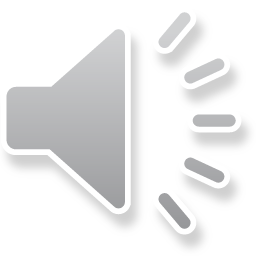 Radislav Bražina
1
Reforma veřejné správy
Lze charakterizovat jako zásadní, podstatnou změnu kvality systému veřejné správy. 

Vztahuje se k organizační i funkční stránce veřejné správy a jeho subsystémů a jednotlivých součástí.
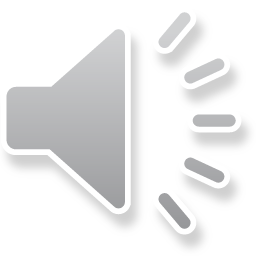 2
Počátky a důvody reforem
v 60. a 70. letech v západní Evropě. 
Cílem vyšší efektivnost (ekonomické limity právního státu, kvalita a rozsah veřejných služeb), a debyrokratizace (a tím zvýšení pružnosti) veřejné správy. Směřuje k širšímu využívání manažerských metod ve veřejné správě (později také zavádění nových metod hodnocení /=evaluace/ veřejné správy).

- v 80. a 90. letech se objevily nové problémy a témata reforem – snaha o větší otevřenost veřejné správy občanům a jejich větší účast na rozhodování (participaci).
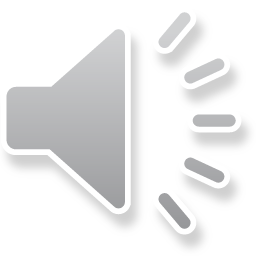 3
Obecné poznámky a poznatky o reformách
Jsou vyvolány potřebami a problémy společnosti, o k jejich provedení je potřebná politická podpora (musí být schváleny rozhodujícími místy (vláda – koncepce, návrhy řešení) a poté promítnuty do příslušných právních úprav (parlament), vyžadují provedení analýzy a přípravu reformní koncepce. 
Jedná se o náročné a nákladné změny ve velkých společenských systémech, není možné je snadno vracet a brát něco „zpět“. Reformy veřejné správy nikdy nejsou zcela ukončeny, neboť stále vznikají nové situace, potřeby a požadavky na vyšší kvalitu. 

„Teorie reforem veřejné správy“ je samostatný obor zkoumání, a měl by mít vzhledem ke svému významu pro společnost potřebnou podporu a respekt („Používejme vhodných metod, neopakujme stejné chyby, inspirujme se úspěšnými příklady, průběžně vyhodnocujme dosažené výsledky, využívejme zpětné vazby, využívejme nejmodernější modely a metody hodnocení, ….“).
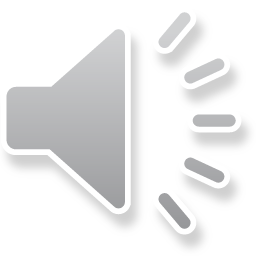 4
Reformy veřejné správy v ČR
Vznik „Gottwaldových krajů“ 
Zákonem č. 280/1948 Sb. došlo ke vzniku 19 krajů, z toho 13 v českých zemích a 6 na Slovensku. Soustavu národních výborů tvořily místní, okresní a krajské národní výbory (MNV, ONV, KNV), jímž byl svěřen výkon veřejné správy ve všech oborech, zatímco jiným orgánům příslušel pouze výjimečně, na základě zákona.
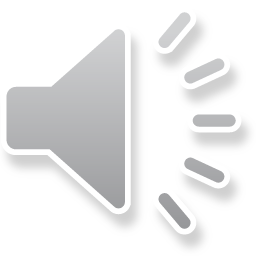 5
Reformy veřejné správy v ČR
Krajské zřízení 1960 - Československo 

Změny na základě zákona č. 36/1960 Sb., o územním členění státu, který zachoval územní členění na kraje, okresy a obce, ale snížil počet krajů z 19 na 10 a počet okresů z 291 na 108. 
Byla také přijata nová ústava, která pozměnila název státu na Československou socialistickou republiku. 

Došlo k oslabení tradičních center (např. Olomouce, Zlína, Pardubic), územní celky byly vyměřovány bez ohledu na potřeby obyvatel. 

Byly vytipovány tzv. střediska místního významu. Tyto obce se staly sídly místních národních výborů s rozšířenou působností (tzv. střediskové obce).
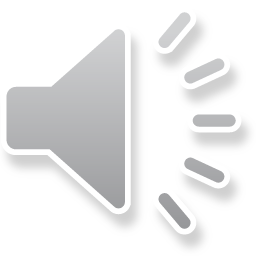 6
Reformy veřejné správy v ČR po roce 1990
Cíle po roce 1990 byla  decentralizace státní správy spolu se zrušením systému národních výborů a vytvořením samosprávných obcí. 
V praxi to vedlo ke zrušení celého systému národních výborů.
Souběžným krokem v tomto procesu bylo vytvoření samosprávných obcí, a to zákonem č. 367/1990 Sb. Vedle toho byly zákonem č. 368/1990 Sb. zřízeny okresní úřady, které představovaly státní správu s všeobecnou působností na území jednotlivých okresů.
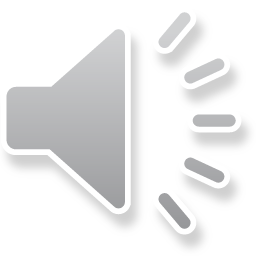 7
Reformy veřejné správy v ČR po roce 1990
Dekoncentrované územní specializované orgány státní správy vznikaly v tomto období zcela bezkoncepčně podle okamžitých potřeb ministerstev nebo jiných ústředních orgánů státní správy.
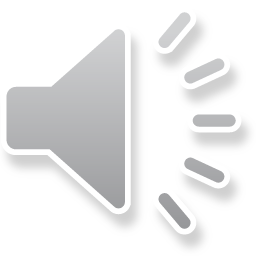 8
Reformy veřejné správy v ČR po roce 1990
Koncepce reformy veřejné správy z roku 1998 obsahovala především tyto cíle: 

Modernizace ústřední státní správy a jejího výkonu. 
Reforma územní veřejné správy. 
Zvýšení kvality výkonu celé veřejné správy. 
Zabezpečení podmínek pro aplikaci norem komunitárního práva na administrativní úrovni jako základního předpokladu pro členství v EU. 
Implementace opatření v souvislosti s požadavky na moderní výkon veřejné správy obsažené ve Zprávě Evropské unie z roku 1997. 
V této zprávě bylo doporučeno přijetí právní úpravy státní služby a zajištění koordinace činností veřejné správy horizontálním způsobem na všech úrovních jejich výkonu.
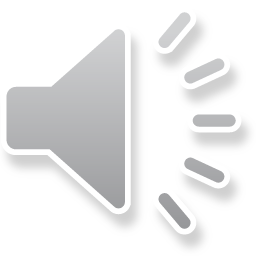 9
Reformy veřejné správy v ČR po roce 1990 – krajská úroveň
I. fáze reformy 
První fáze reformy územní veřejné správy proběhla ve znamení principů decentralizace, dekoncentrace a subsidiarity a zachování určitých funkcí státu. Území těchto nově vzniklých krajů se však liší od územního vymezení krajů, ve kterých do roku 1990 působily krajské národní výbory, a které dosud představují územní obvody pro řadu specializovaných orgánů státní správy. Největší podobnost v územním rozložení můžeme najít s kraji existujícími v letech 1949 – 1960. Hlavním znakem tohoto uspořádání bylo především respektování všech regionálních center střední úrovně.2 Vlastní činnost začaly vykonávat krajská zastupitelstva a další krajské orgány včetně krajských úřadů od 1. ledna 2001. Tím byla legislativně ukončena druhá etapa decentralizace státní správy  v České republice. Dne 31. prosince 2002 ukončilo svoji činnost 73 okresních úřadů a jejich působnosti byly přeneseny převážně na 205 obcí s rozšířenou působností s cílem přiblížit státní správu občanům. Menší část kompetencí zaniklých okresních úřadů byla s účinností od 1. ledna 2003 přenesena na krajské úřady a na další správní úřady. I. fáze souvisela se zvolením krajského zastupitelstva, zřízením krajského úřadu a přenosem kompetencí, pracovníků a majetku na krajskou územní samosprávu (do 1. ledna 2002) V roce 2000 byl přijat právní rámec pro uskutečnění reformy územní veřejné správy. V prvním kroku se jednalo zejména o zřízení krajských samospráv. S tím souvisela příprava zákonů organizačních a kompetenčních (zákon o obcích, krajích, atd.) a dále z oblasti finanční a majetkové (o rozpočtových pravidlech, rozpočtovém určení výnosů některých daní územním samosprávným celkům a některým státním fondům, atd.) Dne 12. listopadu 2000 se uskutečnily volby do 14 krajských zastupitelstev. V zákonné lhůtě, a to ve dnech 18. - 21. prosince 2000, byla svolána jejich první zasedání. Následovalo zvolení hejtmanů, kteří se posléze ujali řízení další činnosti krajských samospráv. Na základě schválených zákonů přešla na krajské úřady první část působností z ústředních orgánů státní správy a okresních úřadů.
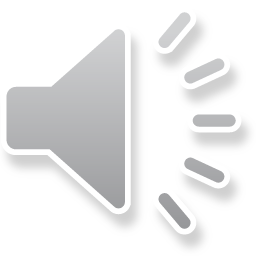 10
Reformy veřejné správy v ČR po roce 1990 – krajská úroveň
II. fáze souvisela s transformací okresních úřadů, přenesením jejich  kompetencí jednak na obecní (městské) úřady a v omezeném rozsahu na krajské  úřady (do 31. prosince 2002).

Základním cílem II. fáze reformy bylo další rozvinutí decentralizačních a  dekoncentračních procesů. V této souvislosti došlo k přesunutí kompetencí,  které byly dosud vykonávány orgány státní správy (tj. především okresními  úřady) na samosprávu, ať již do samostatné nebo přenesené působnosti.  Pro přenos působností byla zvolena následující kritéria:  
dostupnost pro občany, 
počet obyvatel správního obvodu, 
přenos prvoinstančního rozhodování na co nejnižší možnou úroveň  veřejné správy,  
četnost vydaných prvoinstančních rozhodnutí na jednotlivých úsecích  státní správy,  
efektivnost, kvalita a hospodárnost výkonu veřejné správy  na příslušném stupni,  
náročnost přenášených působností na kvalifikovanost zaměstnanců  úřadu.
11
Děkuji za pozornost.
12